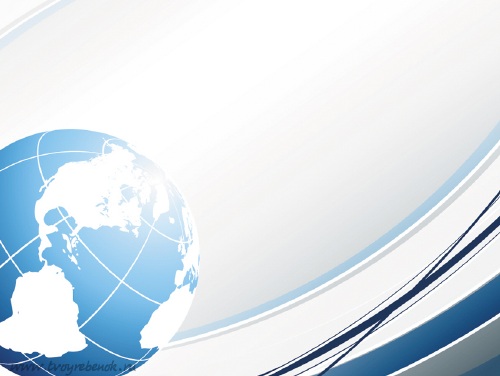 ИНФОРМАЦИОННО-ИНСТРУКТИВНЫЙ ВЕСТНИКВ помощь работнику кадровой службы организаций образования Акмолинской области2018 год
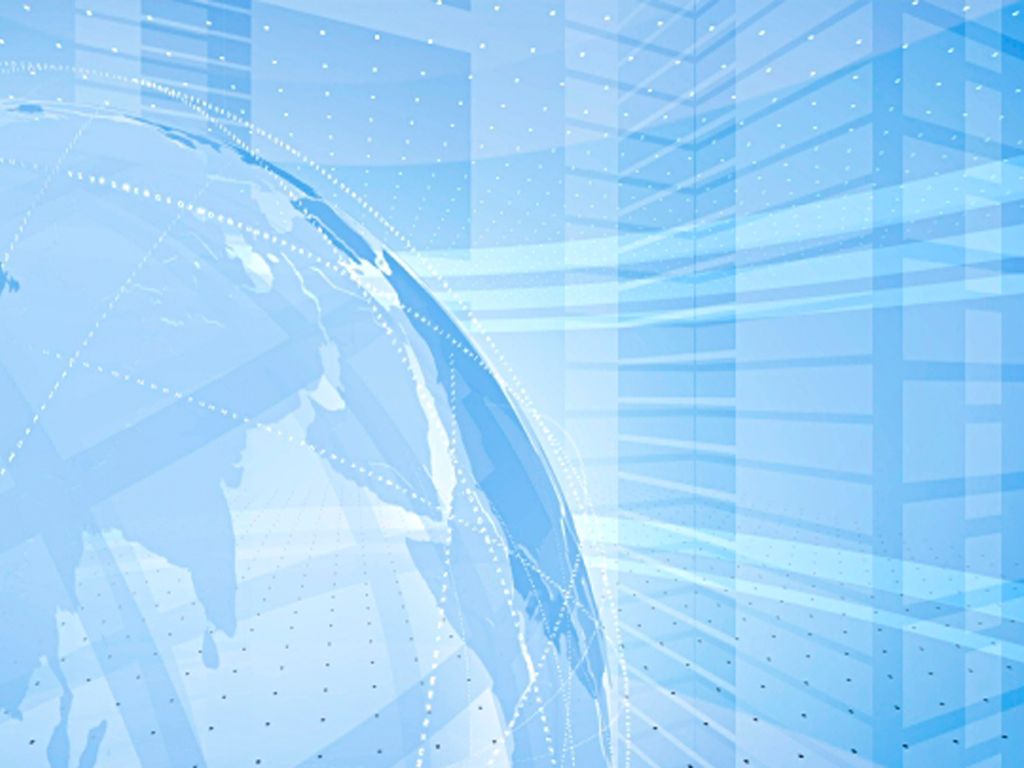 Работникам кадровой службы необходимо руководствоваться следующими нормативно-правовыми актами:
1. Кодекс Республики Казахстан от 23 ноября 2015 года № 414-V ЗРК «Трудовой кодекс Республики Казахстан».2. Приказ Министра культуры и спорта Республики Казахстан от 22 декабря 2014 года № 144 «Об утверждении Типовых правил документирования и управления документацией в государственных и негосударственных организациях».3. Приказ и.о. Министра образования и науки Республики Казахстан от 23 октября 2007 года № 502 «Об утверждении формы документов строгой отчетности, используемых организациями образования в образовательной деятельности».4. Приказ исполняющего обязанности Министра культуры и спорта Республики Казахстан от 29 сентября 2017 года № 263 «Перечень типовых документов, образующихся в деятельности государственных и негосударственных организаций, с указанием срока хранения».5. Приказ Министра здравоохранения и социального развития Республики Казахстан от 30 ноября 2015 года № 929 «Об утверждении формы, Правил ведения и хранения трудовых книжек».6. Приказ Министра здравоохранения и социального развития Республики Казахстан от 25 декабря 2015 года № 1020 «Об утверждении Типового положения о службе безопасности и охраны труда в организации».
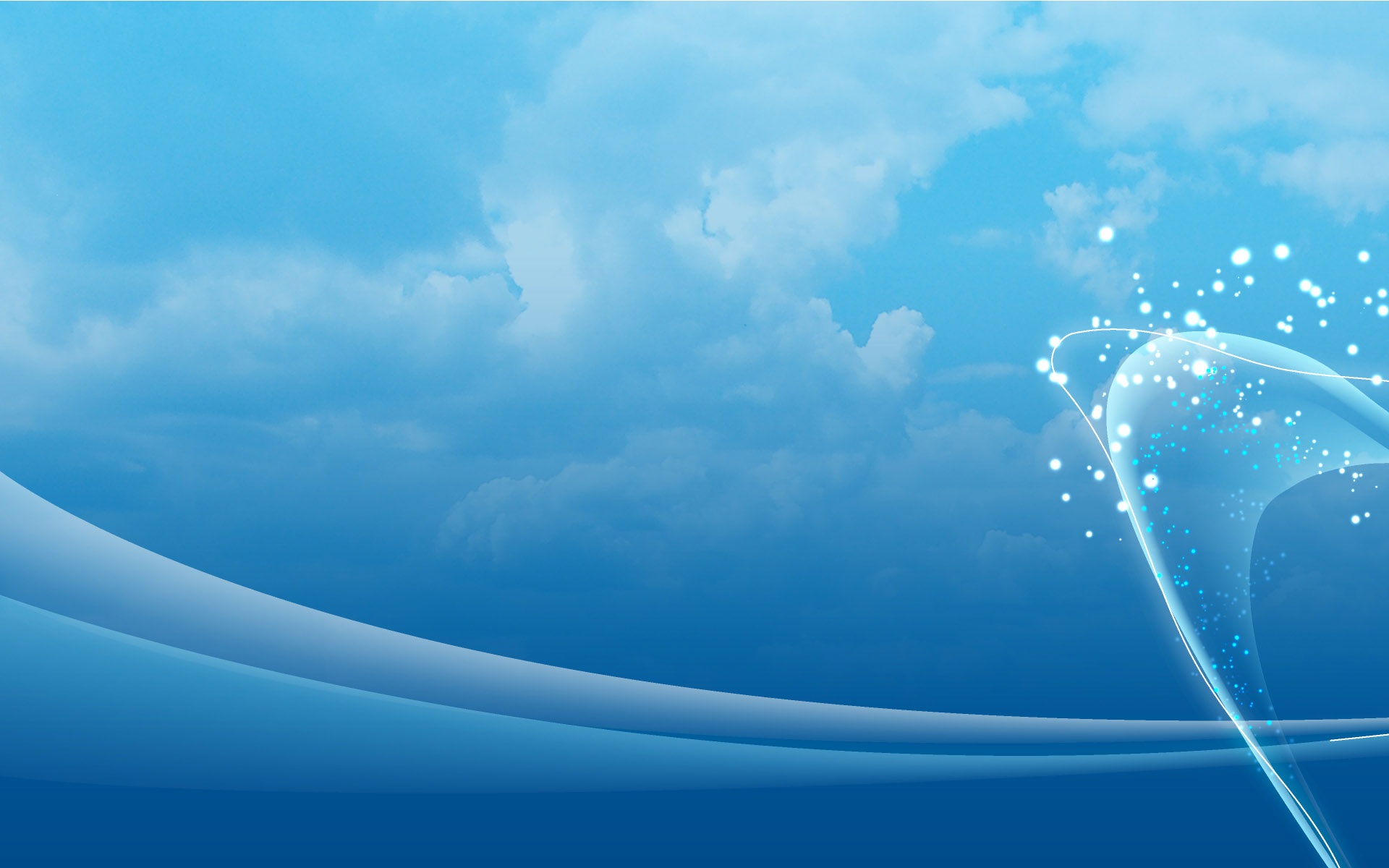 ОСНОВНЫЕ МОМЕНТЫ ОФОРМЛЕНИЯ ЛИЧНОГО ДЕЛА
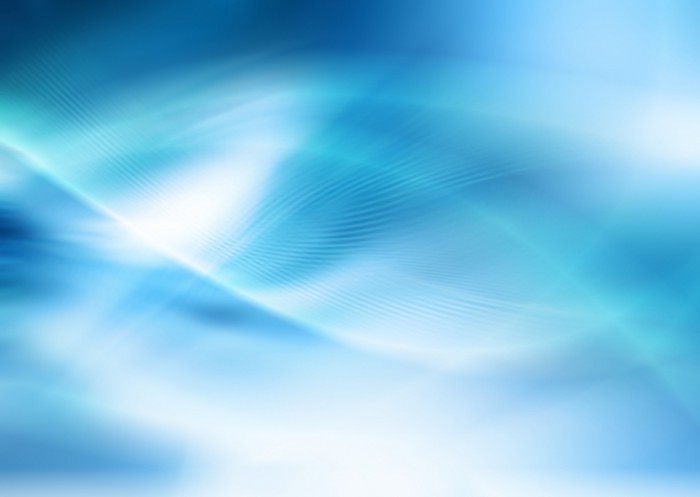 Законодательством не уставлен исчерпывающий перечень документов, которые должны быть в личном деле работника. При этом согласно статье 32 Трудового кодекса РК документами необходимыми при приеме на работу являются:
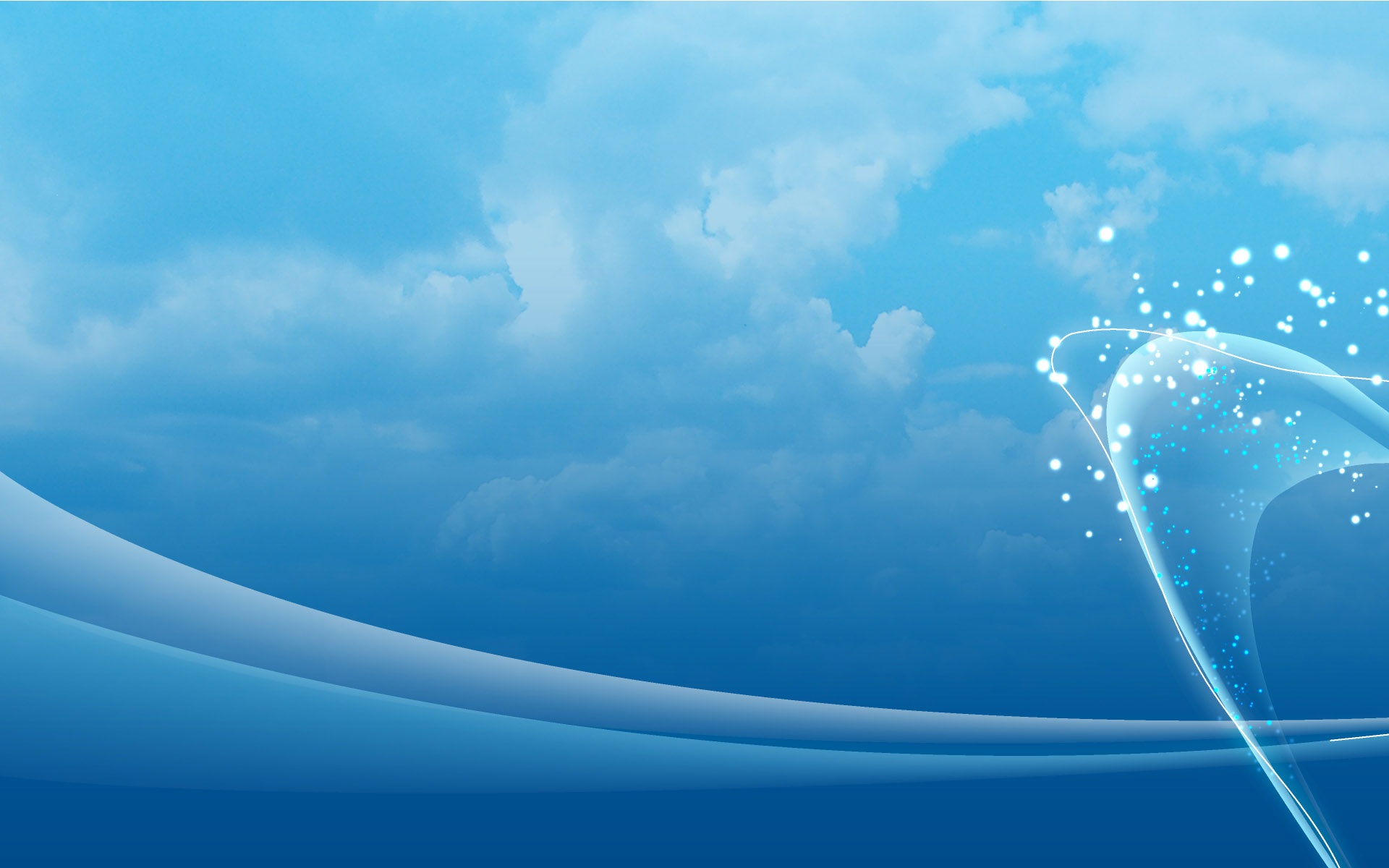